Midstream Accounting - Pursuing the Future
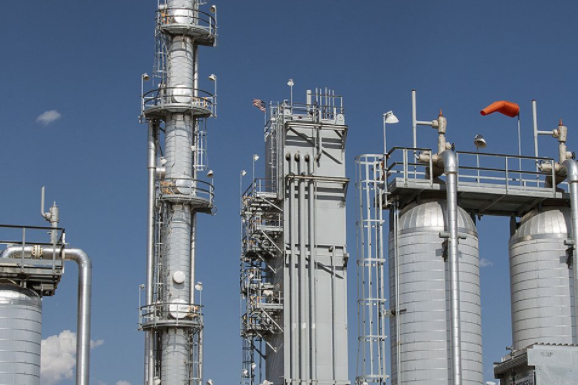 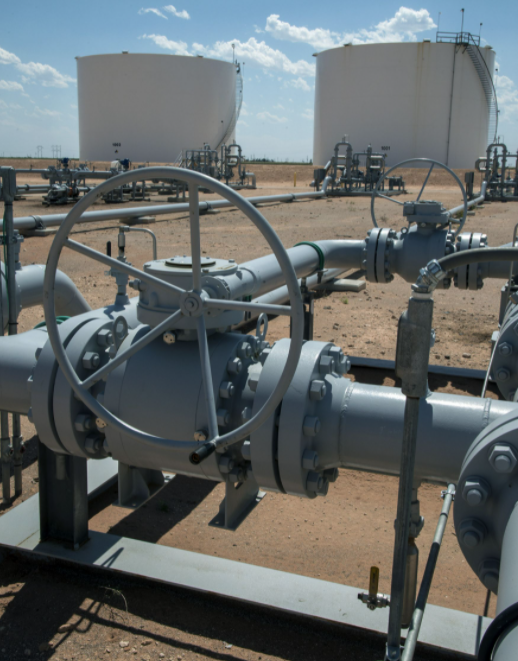 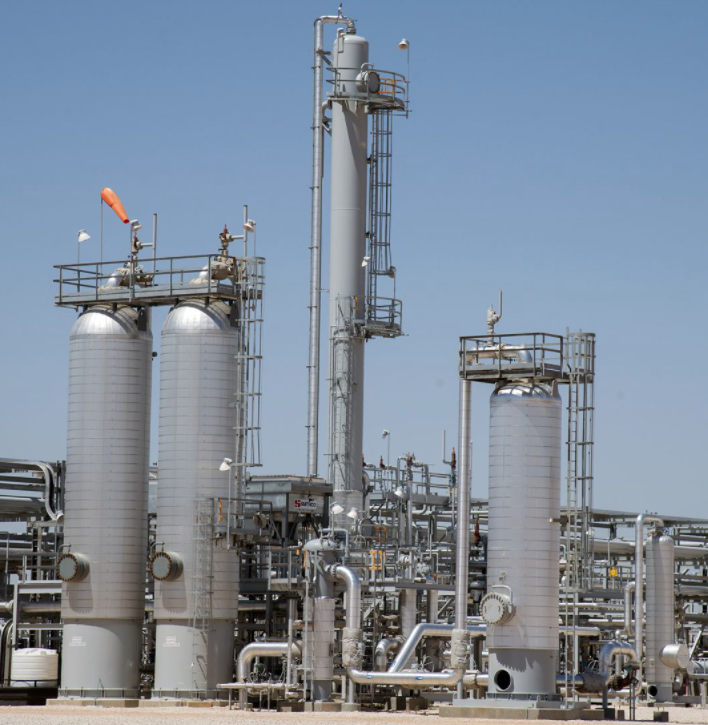 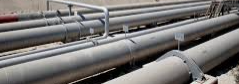 Instructor:
  Dan Hodgson, CPA, APA®
Objectives
Identify the Basics of Midstream Processing and Accounting 

Discuss Pursuing the Future of Midstream Accounting

Ways to Grow with COPAS – Council of Petroleum Accountants Societies
Instructor Bio
Dan Hodgson 

 BBA Accounting – University of Houston
 MS Accountancy – University of Houston Clear Lake
 Texas - Certified Public Accountant
 COPAS – Accredited Petroleum Accountant
 COPAS – Current Chair of the Midstream/Downstream Sub-Committee
 COPAS – Currently Vice-Chair of the Board of Examiners for the
                             Accredited Petroleum Accountant Program
 35+ Year Experience with Oil and Gas Midstream Accounting
My First Gas Plant Accounting Software
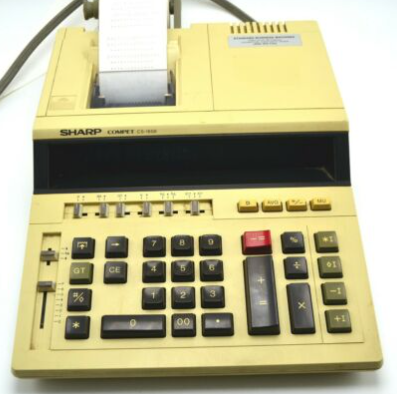 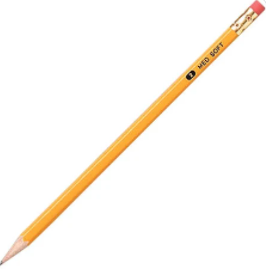 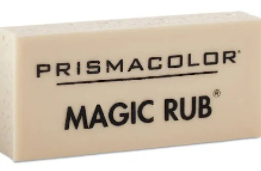 Delete Key
Midstream             Gas Processing and                                     	NGL Transportation and Fractionation
Midstream
Processing, Transportation, Storage and Disposal
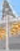 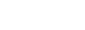 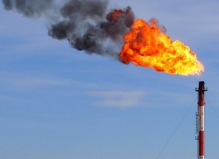 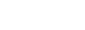 NGL transmission lines
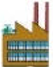 Petro-Chemical
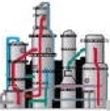 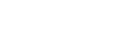 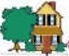 Fractionator
Residential and Farming
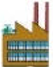 Refinery Blending
Modified from U.S. Department of Transportation
COPAS Committees
COPAS   Gas Accounting Manual AG-15
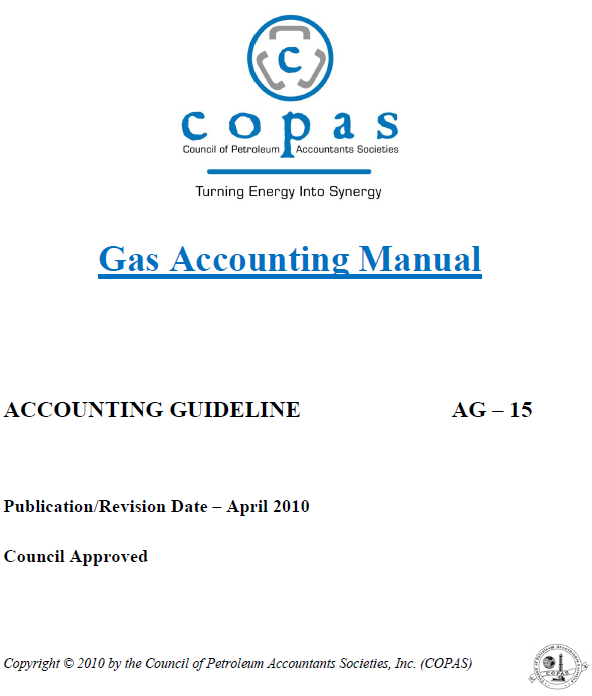 Table of Contents – AG-15 – Gas Accounting ManualACKNOWLEDGEMENTSFORWARDINTRODUCTIONGAS MEASUREMENT AND COMPONENT ANALYSISPRODUCTION DISPOSITIONTREATING / GATHERING /TRANSPORTATION/ PROCESSINGGAS MARKETINGNATURAL GAS AND NATURAL GAS LIQUIDS VALUATIONROYALTIES, TAXES, AND OTHER OBLIGATIONSACCOUNTING FOR NATURAL GAS AND NATURAL GAS LIQUIDSREGULATORY HISTORYELECTRONIC DATA INTERCHANGEACQUISITIONS AND DIVESTITURESGLOSSARY
COPAS   Oil Accounting Manual AG-6
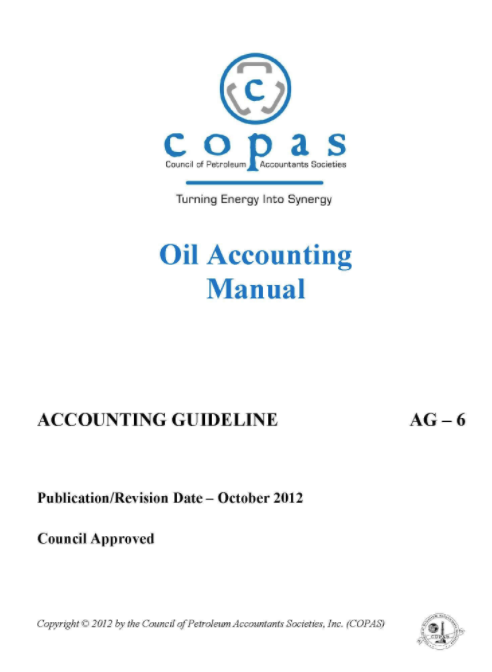 Table of Content – AG-6 Oil Accounting ManualFOREWORDNATURE AND OCCURRENCE OF CRUDE OILLEASE ACQUISITIONSTORAGE FACILITIES AND SERVICE UNITSOIL AND CONDENSATE MEASUREMENT STANDARDSDETERMINATION OF PRODUCTION VOLUMES AND DISPOSITIONSCRUDE OIL TRADINGPRICING OF CRUDE OIL & CONDENSATEOWNERSHIP (Division of Interest)RECORDING AND ACCOUNTINGREPORTING – INTERNAL AND EXTERNALOIL IMBALANCEGLOSSARY
We Need to Know More
Measurement
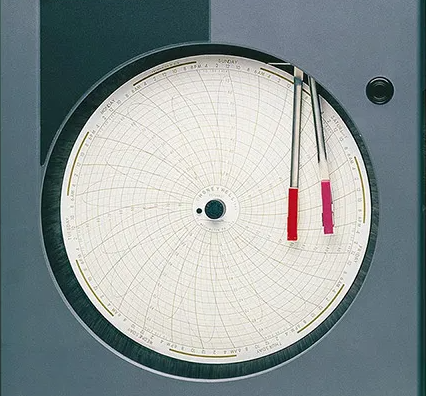 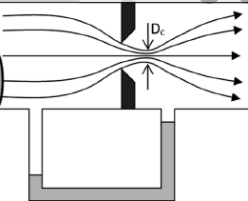 Crucial for accurate accounting
Reporting – For Internal and External Analysis
Processing – Accurate Creation of Producer Settlement
Balancing – Inclusion of all Relevant Production
Assurance – SOX Compliance and Audit Ready
Value – The Dollars Follow the Molecules and 		  the Contract

Measurement is followed by Contracts
    Contracts are followed by Dollars
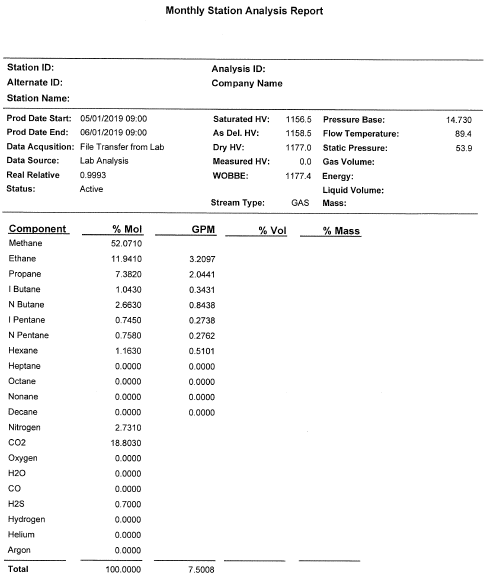 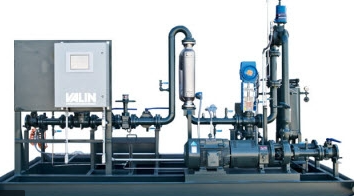 Measurement/Analysis Publications
GPA Midstream Standard 2145-16
Table of Physical Properties for Hydrocarbons and Other Compounds of Interest to the Natural Gas and Natural Gas Liquids Industry
Compounds Included:
methane, ethane, propane, isobutane, n-butane, isopentane, n-pentane, n-hexane, n-heptane, n-octane, n-decane, ethylene, propylene, carbon dioxide, hydrogen sulfide, nitrogen, oxygen, helium, water, hydrogen, carbon monoxide
Properties included for each Compound:
Molar Mass, Boiling Temperature, Vapor pressure, Density of Liquids, Density of Ideal Gas, Volumes, Summation Factors, Gross Heating Value, Octane Number
Measurement/Analysis Publications
GPA Midstream Standard 2172-19
Calculation of Gross Heating Value, Relative Density, Compressibility, and Theoretical Hydrocarbon Liquid Content for Natural Gas Mixtures for Custody Transfer
Annex A:
Details of Calculation Methods and Treatment of Water
Annex B:
Calculation of Gas Properties
Calculation for Determining the C6+ Gas Properties
Assuming 60% Hexane / 30% Heptane / 10% Octane
Assuming 47% Hexane / 36% Heptane / 17% Octane
Hydrocarbon Basics
Component	Short Name	Mol Mass	    Boiling Temperature	HV per Gallon
Methane		C1		16.0425		              -258.66		  .059729
Ethane		C2		30.0690		              -127.44	  	  .063400
Propane		C3		44.0956		              -  43.80		  .091563
Iso Butane	IC4		58.1222		                 10.85		  .099630
Normal Butane	NC4		58.1222		                 31.12		  .103740
Iso Pentane	IC5		72.1488		                 82.09		  .109680
Normal Pentane	NC5		72.1488		                 96.91		  .110870
Hexane		C6		86.1754		               155.68		  .115950
Heptane		C7	             100.2019		 	 209.08		  .119570
Octane		C8	             114.2285			 258.12		  .122290
Nonane		C9                      128.2551			 303.37		  .124650
Decane		C10	             142.2817 		 345.42		  .126480
Natural Gas Liquid Molecules
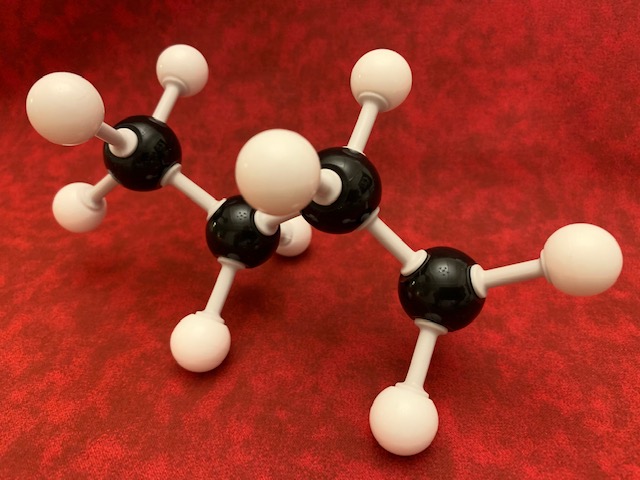 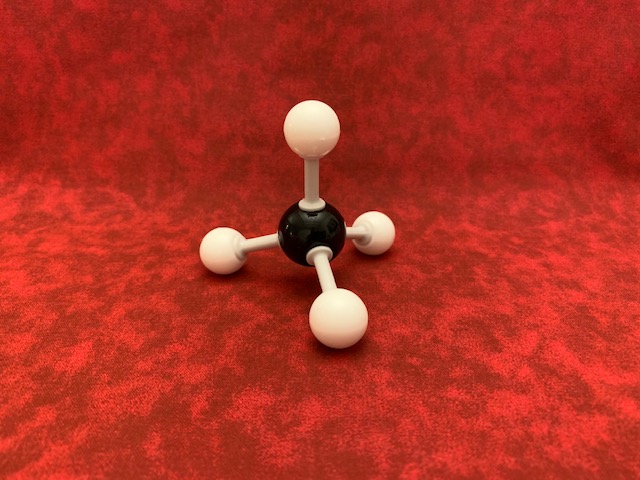 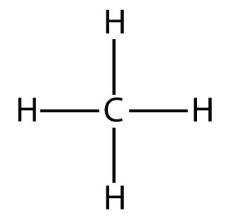 Methane
CH4


Ethane
C2H6


Propane
C3H8


Iso Butane
C4H10
Normal Butane
C4H10


Iso Pentane
C5H12


Normal Pentane
C5H12


Hexane
C6H14
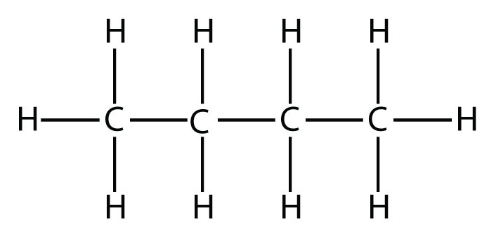 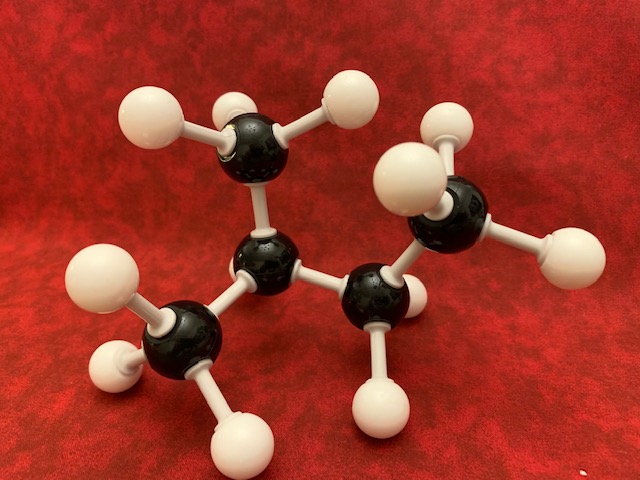 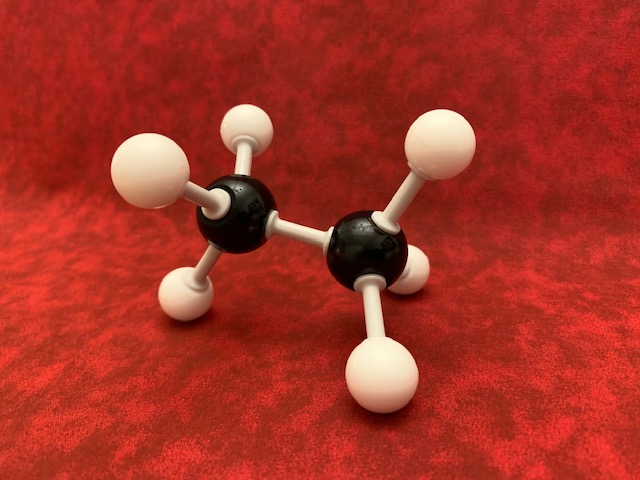 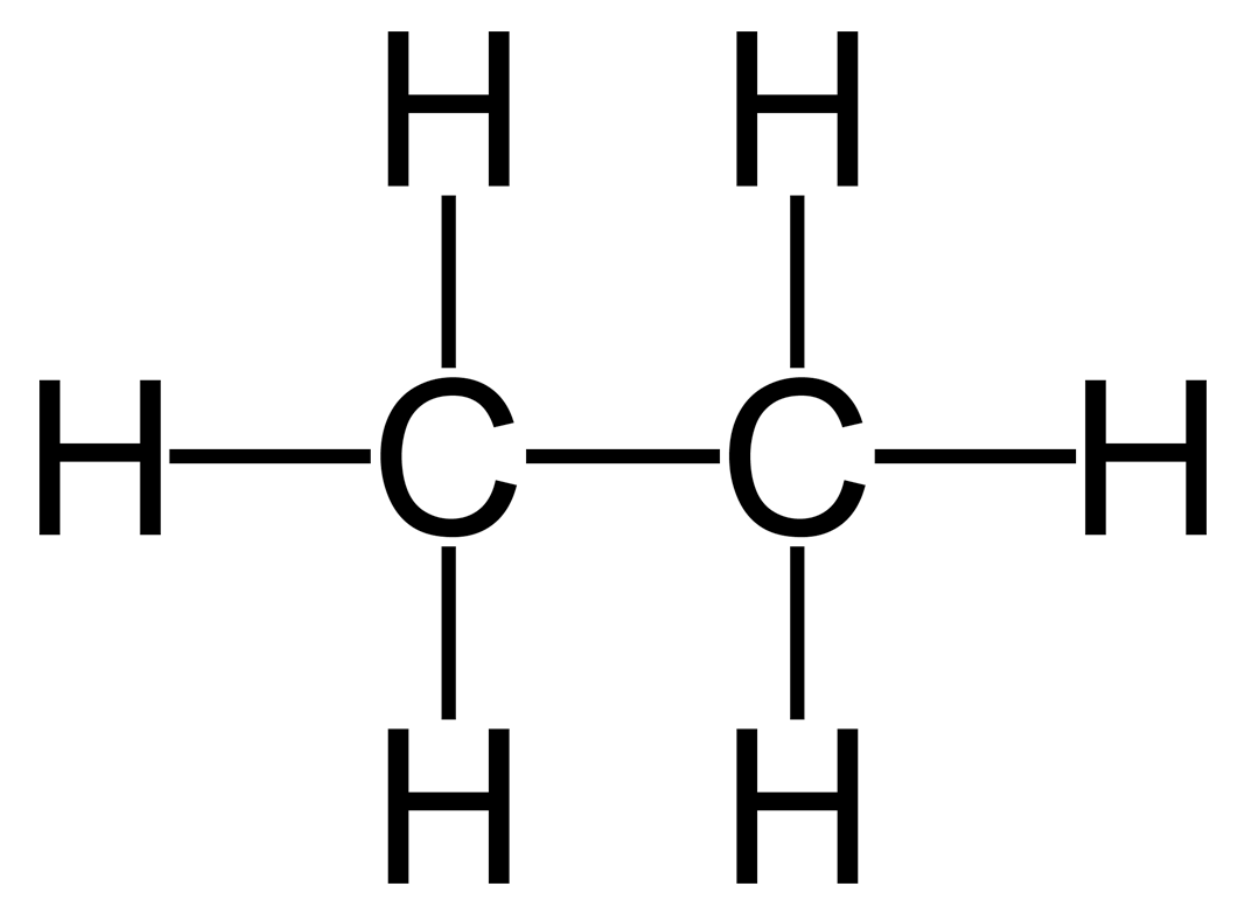 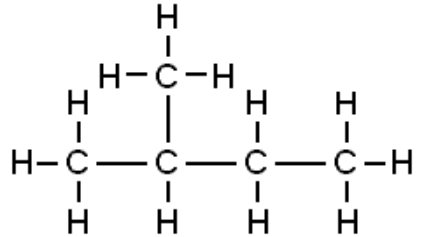 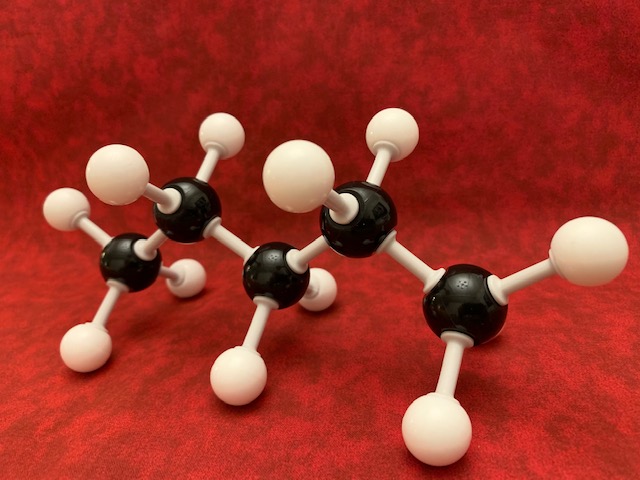 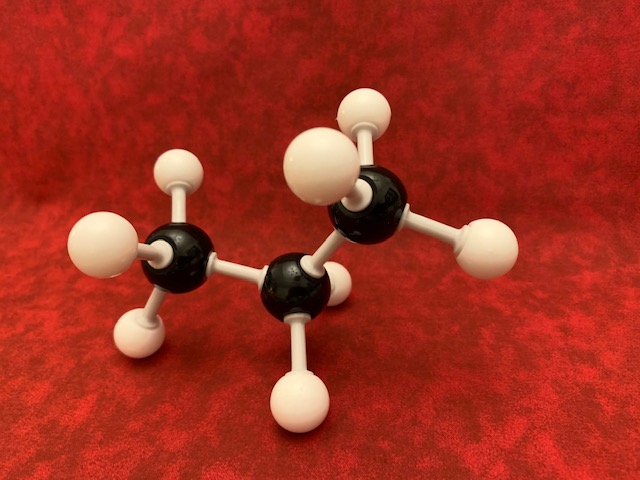 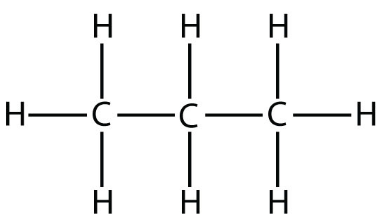 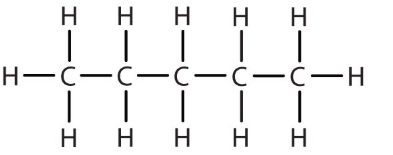 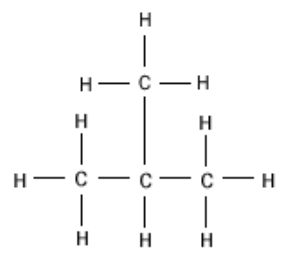 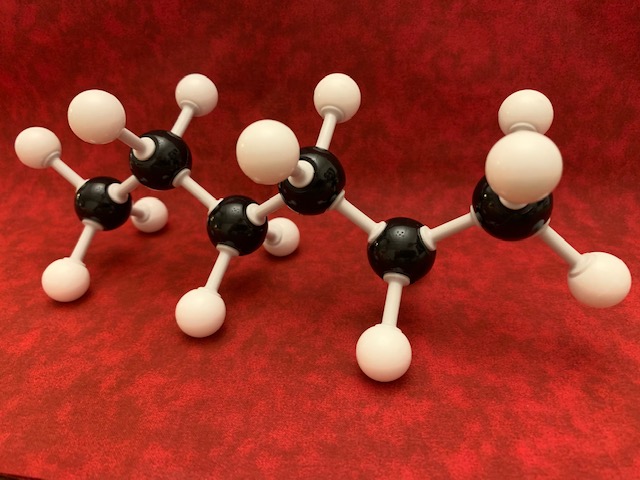 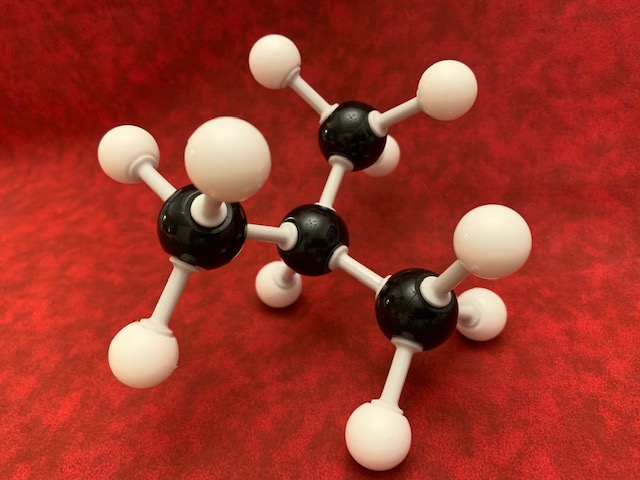 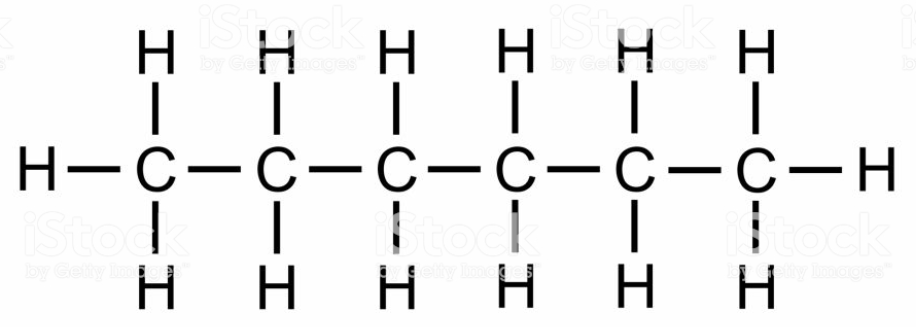 Some Objectives of                                               Pursuing the Future of Midstream Accounting
Increased connection/communication with Upstream (Revenue) Accounting
Clarification of terms and definitions
Upping our game – increase in knowledge and understanding of the “Why” of our own calculations and reports 
Increasing Midstream Accounting’s knowledge and understanding of the producer/customer’s needs and assisting the growth of their knowledge and understanding of Midstream reports
Growing our ability to add assurance and provide clarity of the “Black Box” of plant accounting software systems
Activate the Midstream Accountant through Committees within COPAS
COPAS Committees
Activation of the COPAS Midstream (Sub)Committee
Ensure that each COPAS Society has an active Midstream (Sub)Committee
Invite Midstream Accountants to join COPAS
Discuss and address any issues or improvements – within Midstream   and Other Groups such as Revenue and Auditing
Activate the National Midstream (Sub)Committee
Upping Our Game
Accredited Petroleum Accountant
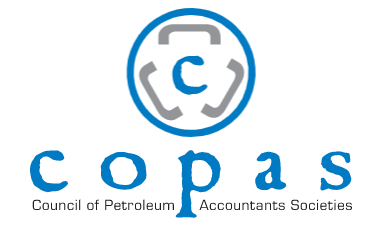 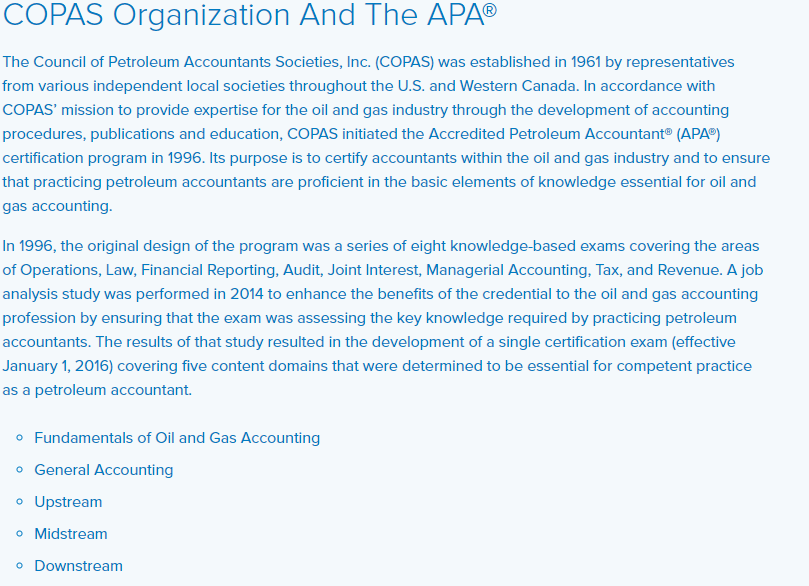 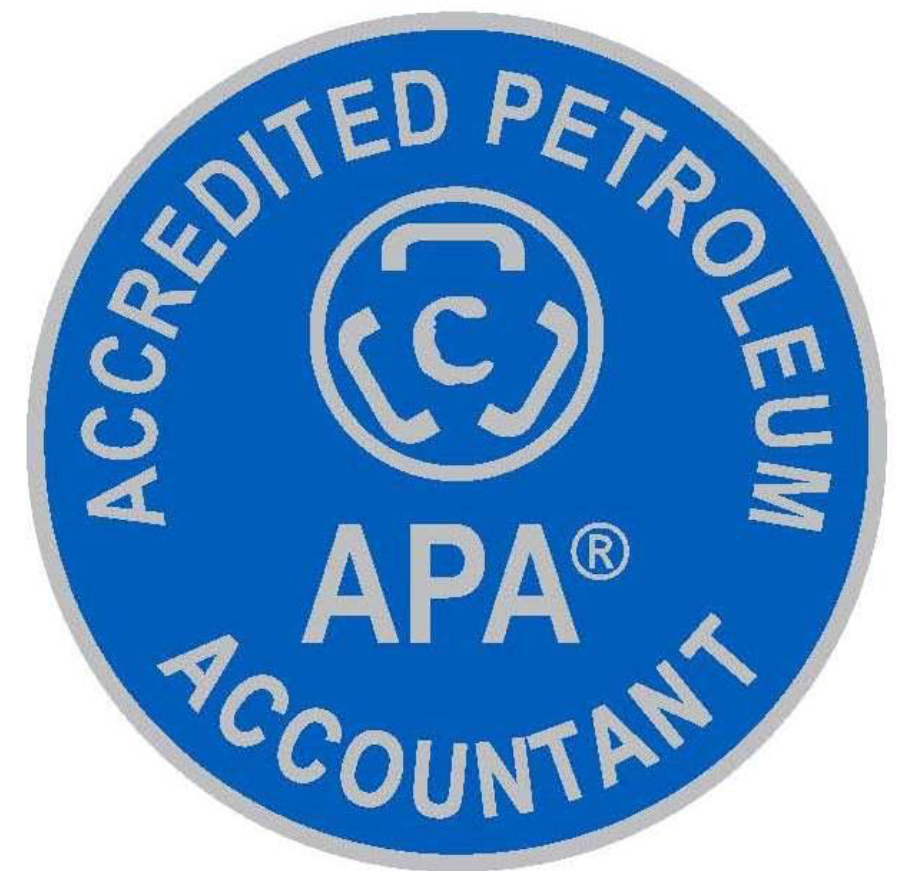 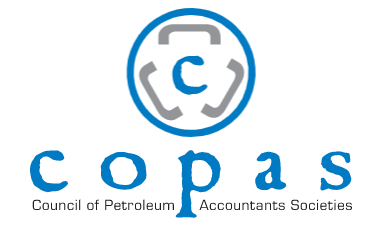 Council of Petroleum Accountant Societies, Inc
Established 1961
Organization of the Oil and Gas Industry’s most knowledgeable and influential accounting professionals
Standard Setter of the Industry
Accreditation
Definition:
The action or process of officially recognizing someone as having a particular status or being qualified to perform a particular activity 
Necessary to any person or institution in education that needs to prove that they meet a general standard of quality
The process in which certification of competency, authority, or credibility is presented
Official recognition of something that meets official standards
How it Makes a Difference
Pursuing the Future of Midstream Accounting
Get COPAS Midstream/Downstream (Sub)Committees activated
Improved Connection/Communication - Clarification of terms and definitions
Improved Connection/Communication with Upstream (Revenue) Accounting
Increase in knowledge and understanding of our own calculations and reports
Increase our knowledge and understanding of the customer needs and their growth in knowledge and understanding of Midstream
Increase our ability to add assurance and provide clarity of the “Black Box” of plant accounting software systems 
Keep Learning and Growing!
Questions?
History of the Accredited Petroleum Accountant Program
1996
8 Exams
Operations, Law, Financial Reporting, Audit
Joint Interest, Managerial Accounting, Tax, Revenue
2014
1 Exam – 5 Content Domains
Fundamentals of Oil and Gas Accounting 13%
General Accounting -22%
Upstream – 38%
Midstream – 17% 
Downstream – 10%